How to Add on A Service
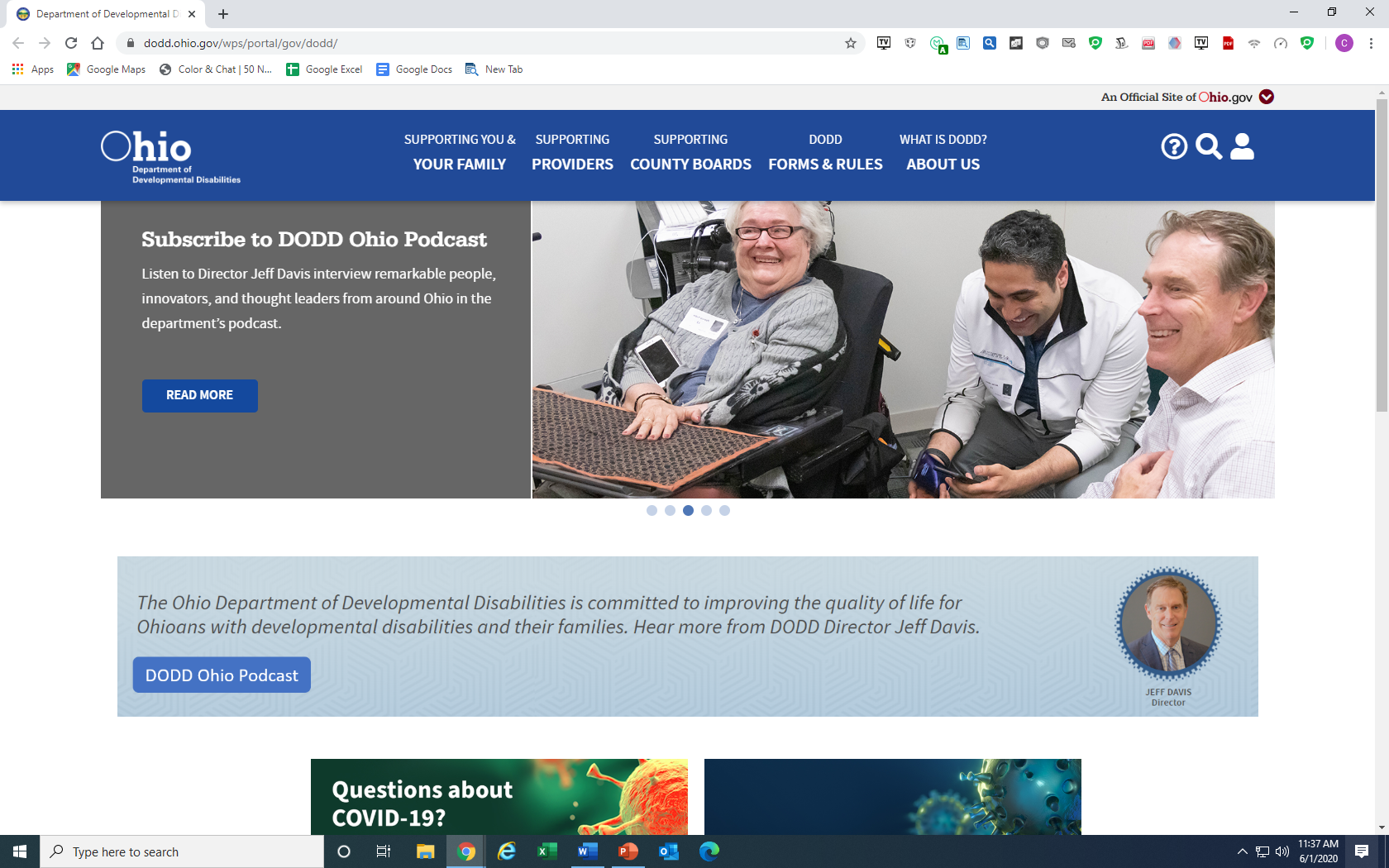 Log into the Ohio Department of DD then click the little person in the upper right corner. Log into your account.
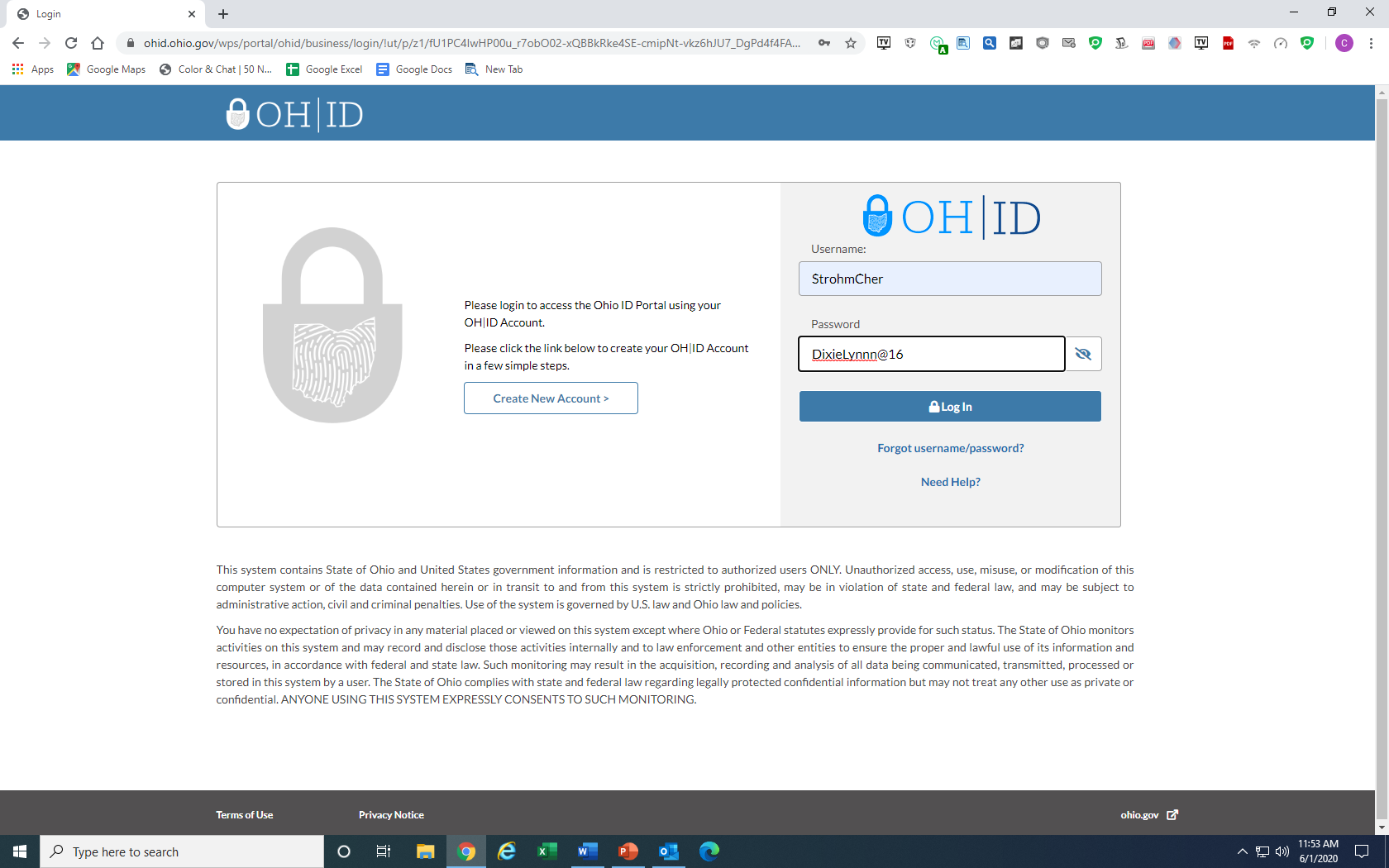 Enter Username and Password
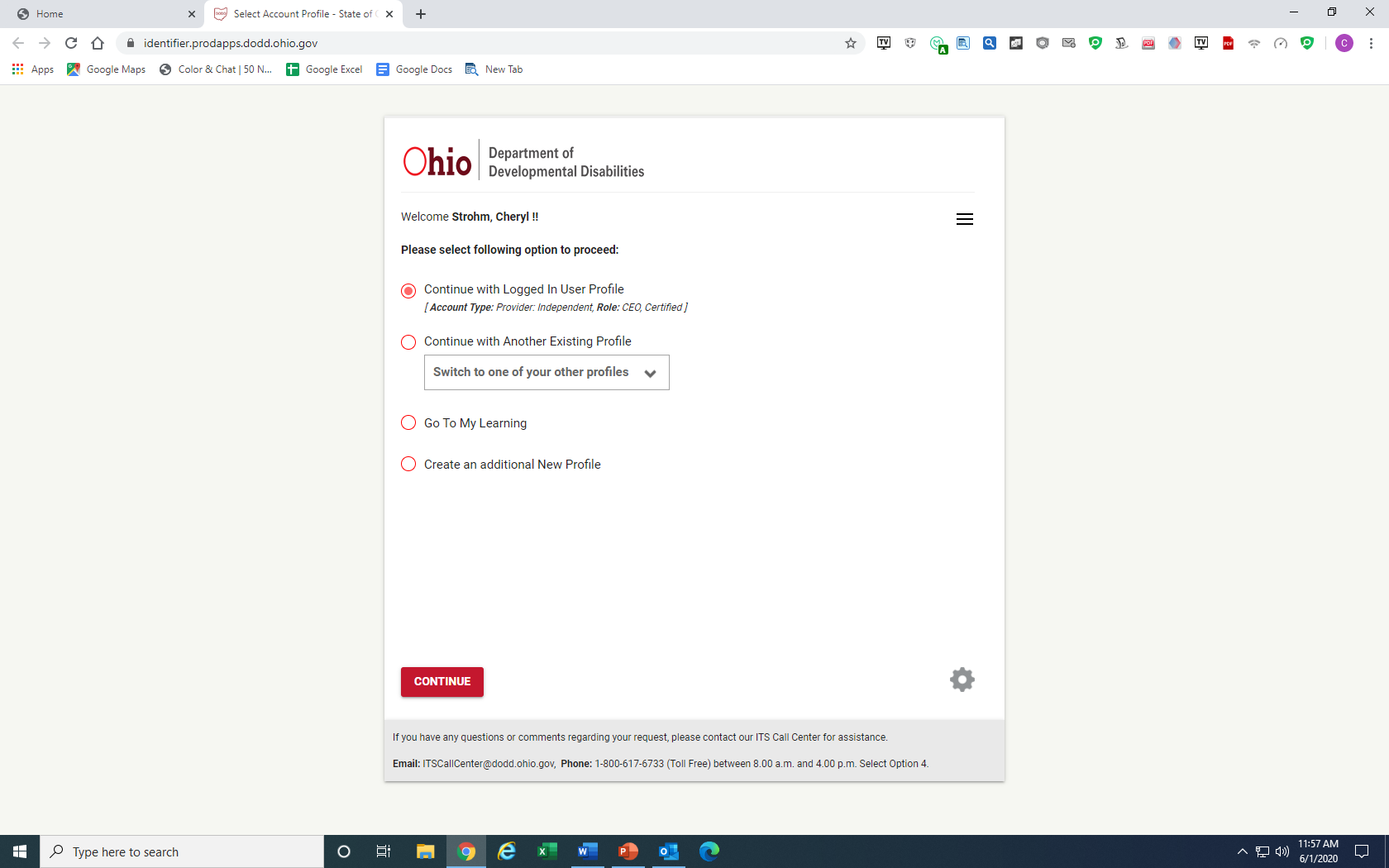 If everything is correct on screen click continue.
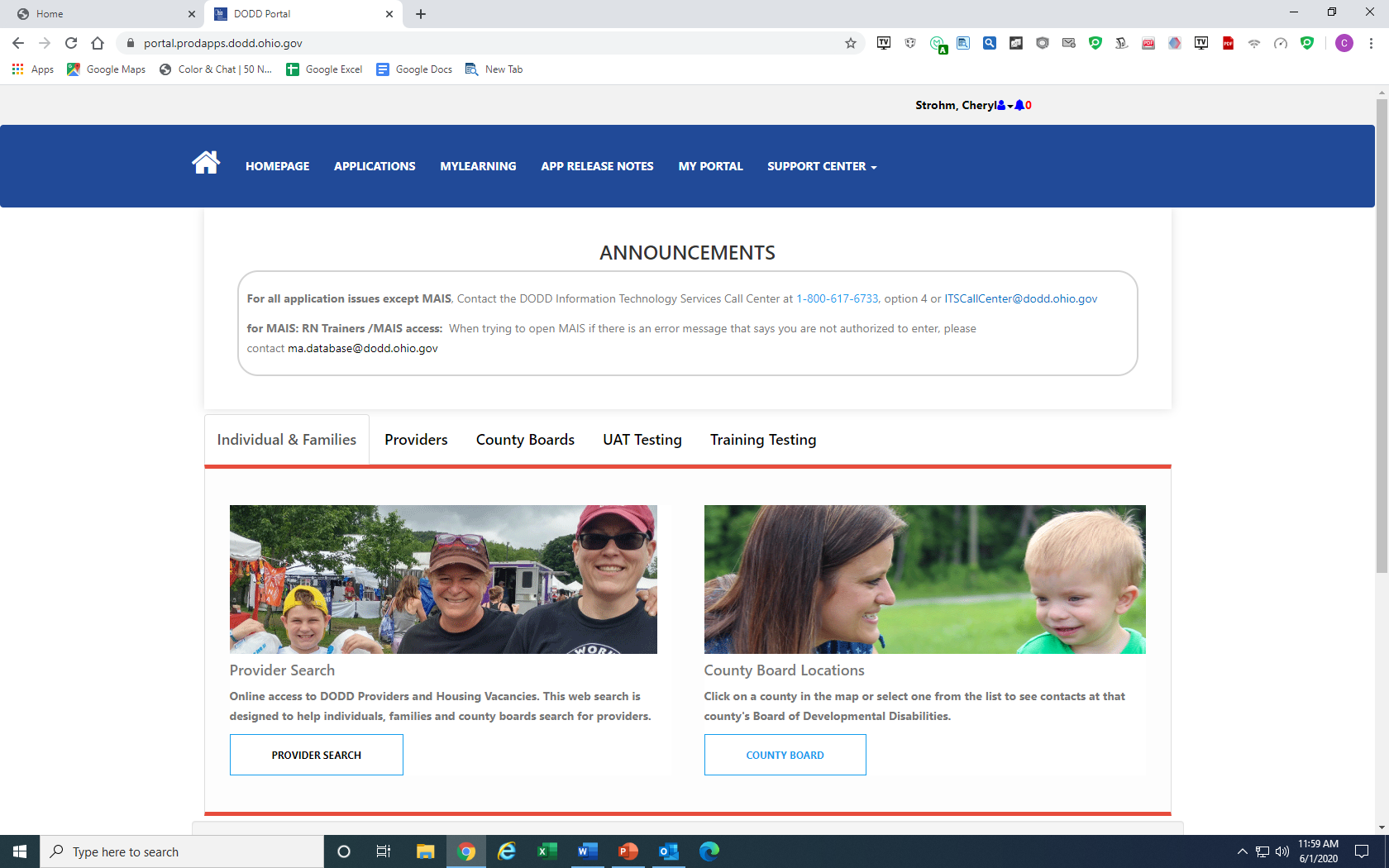 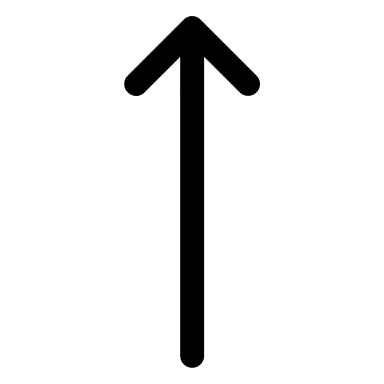 Click Application
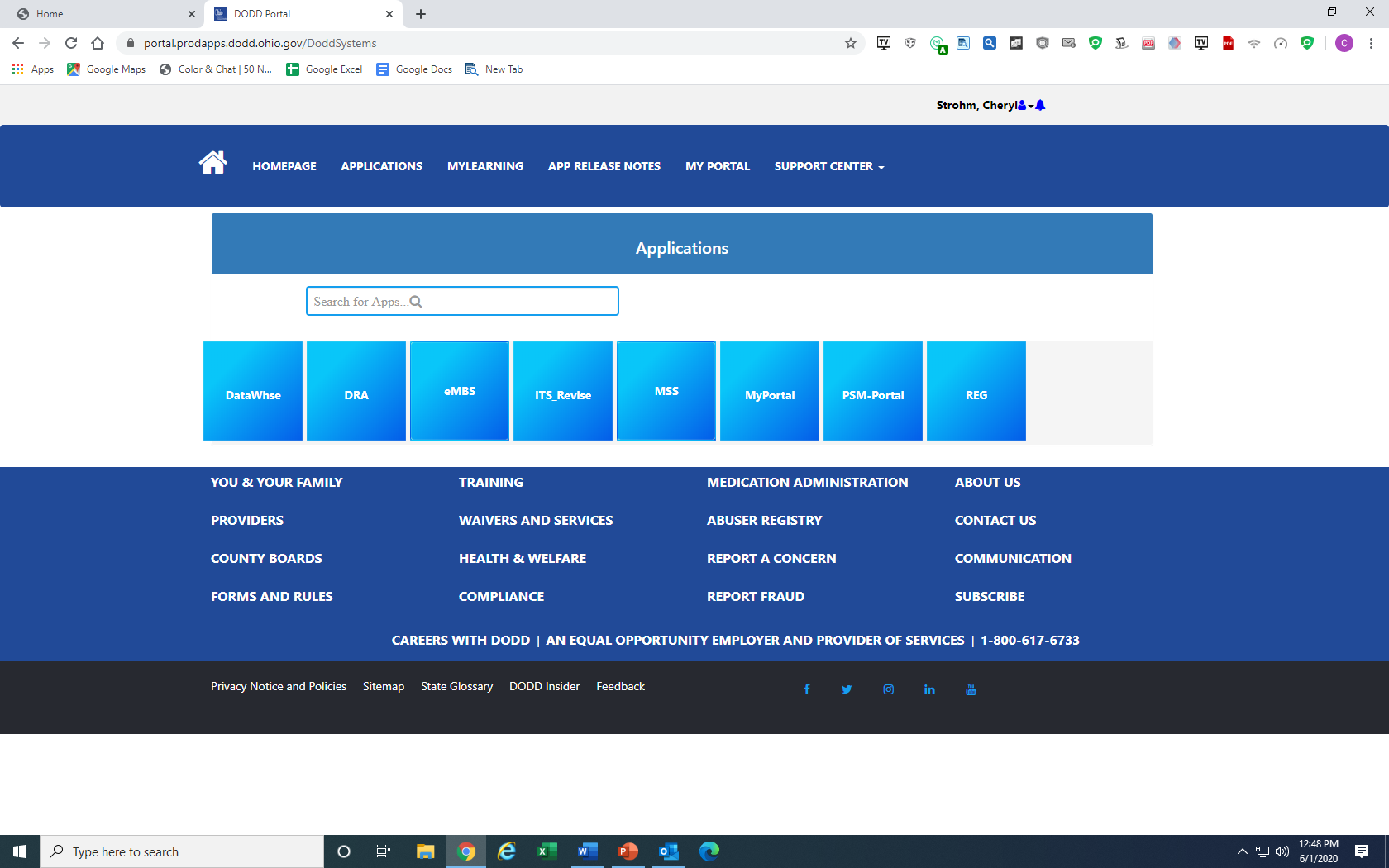 Click PSM-Portal
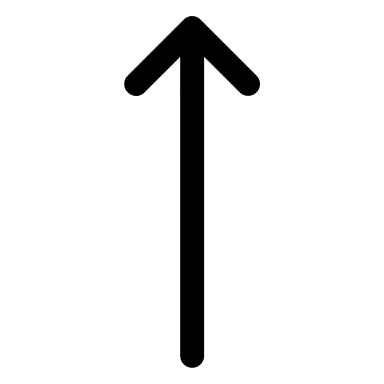 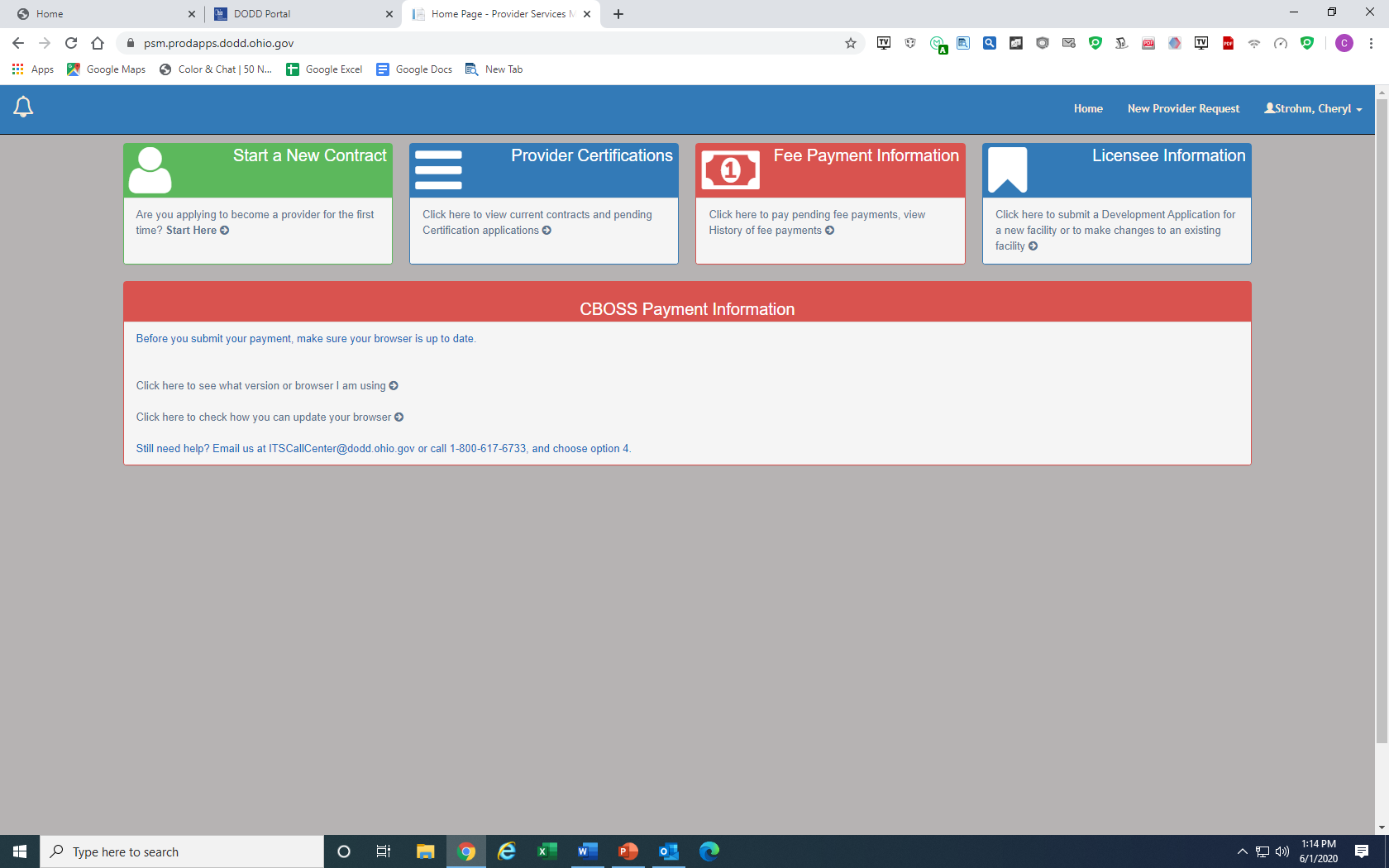 Click Arrow in the box of Provider Certifications
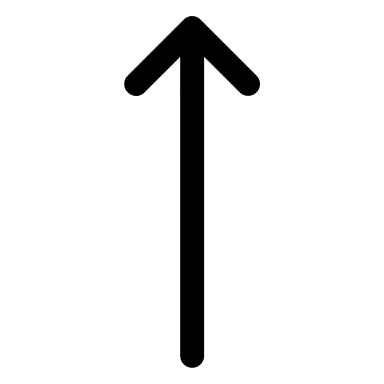 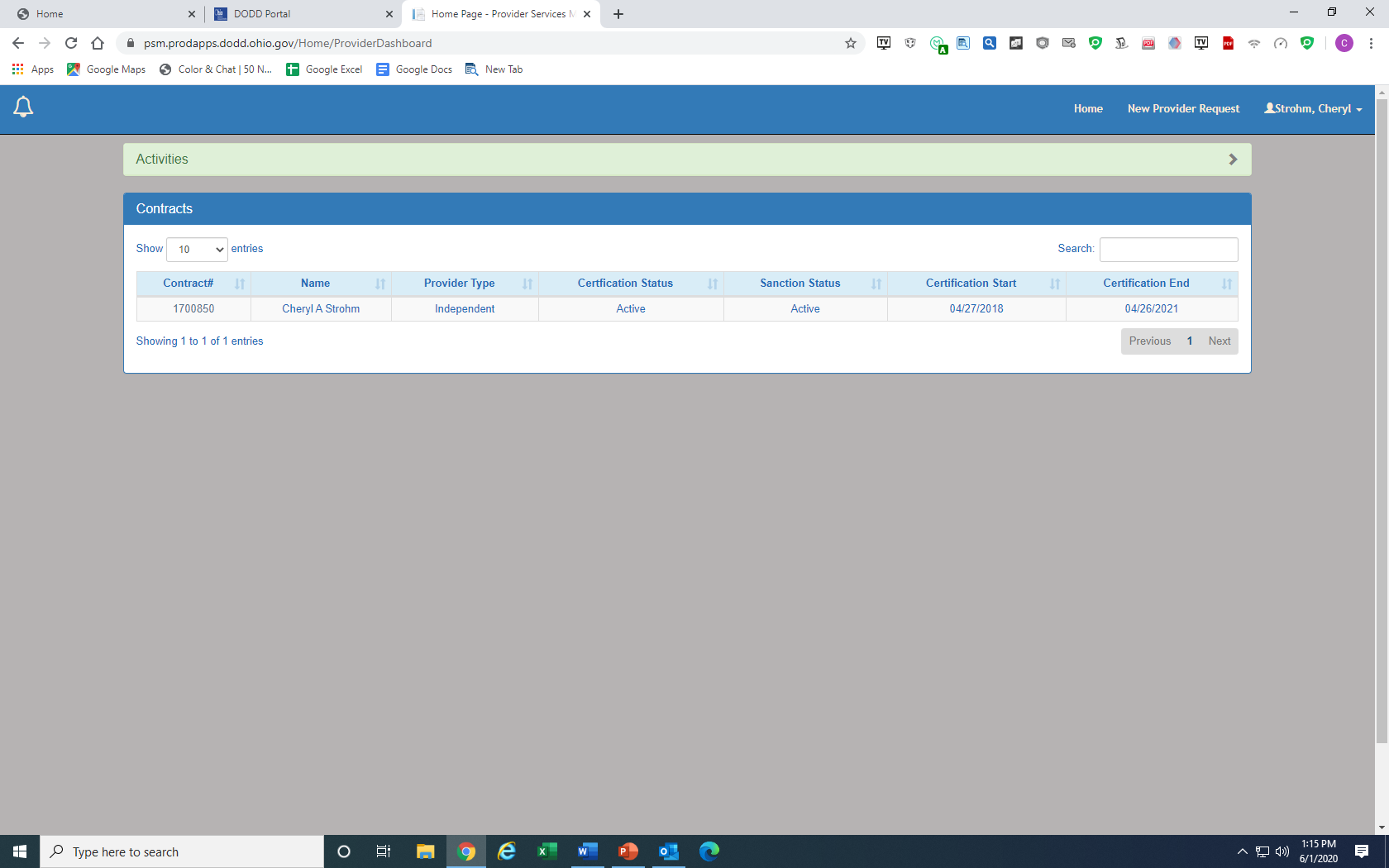 Click Contact Number
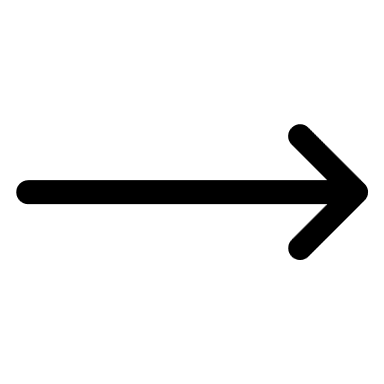 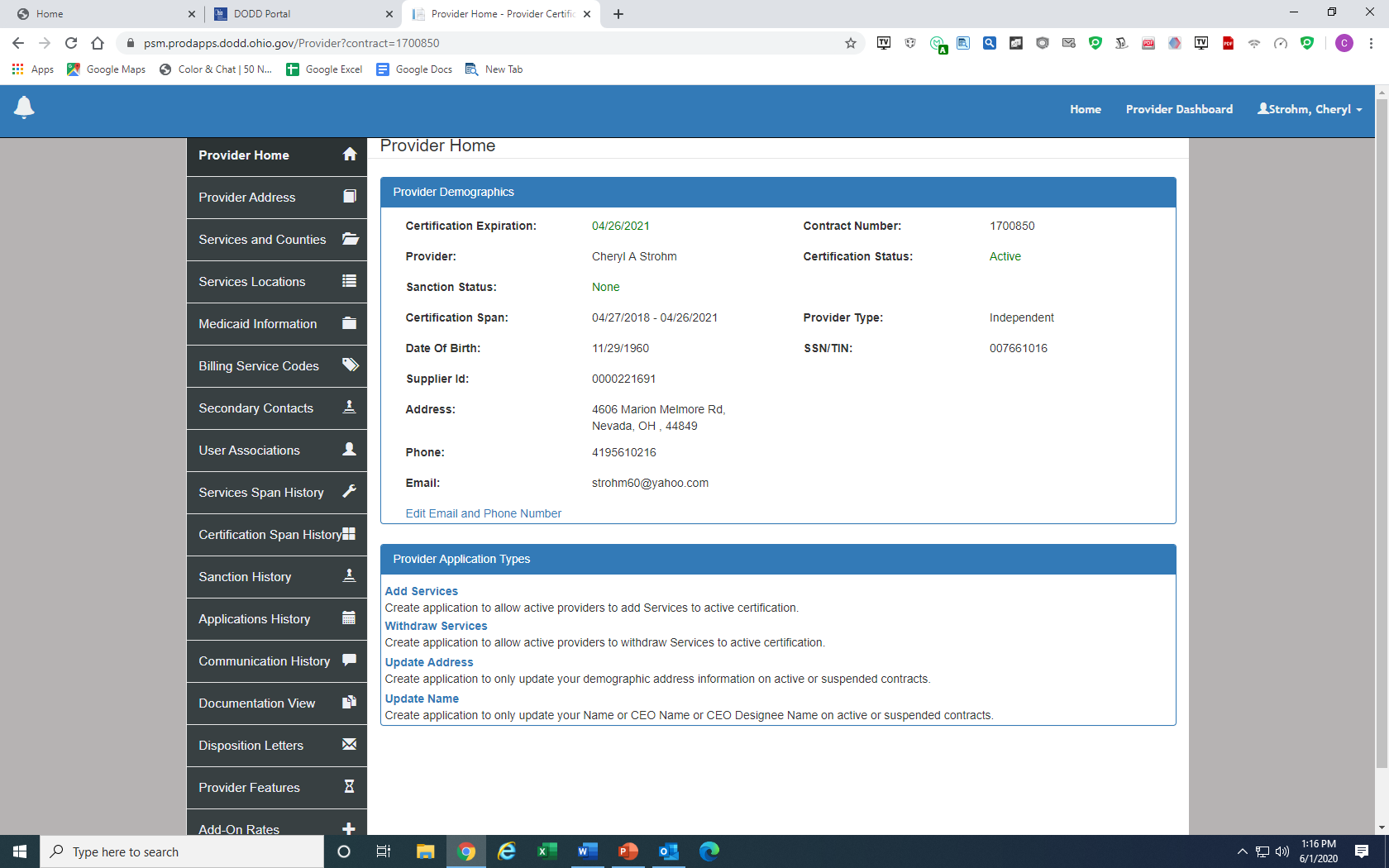 Click Add a Service
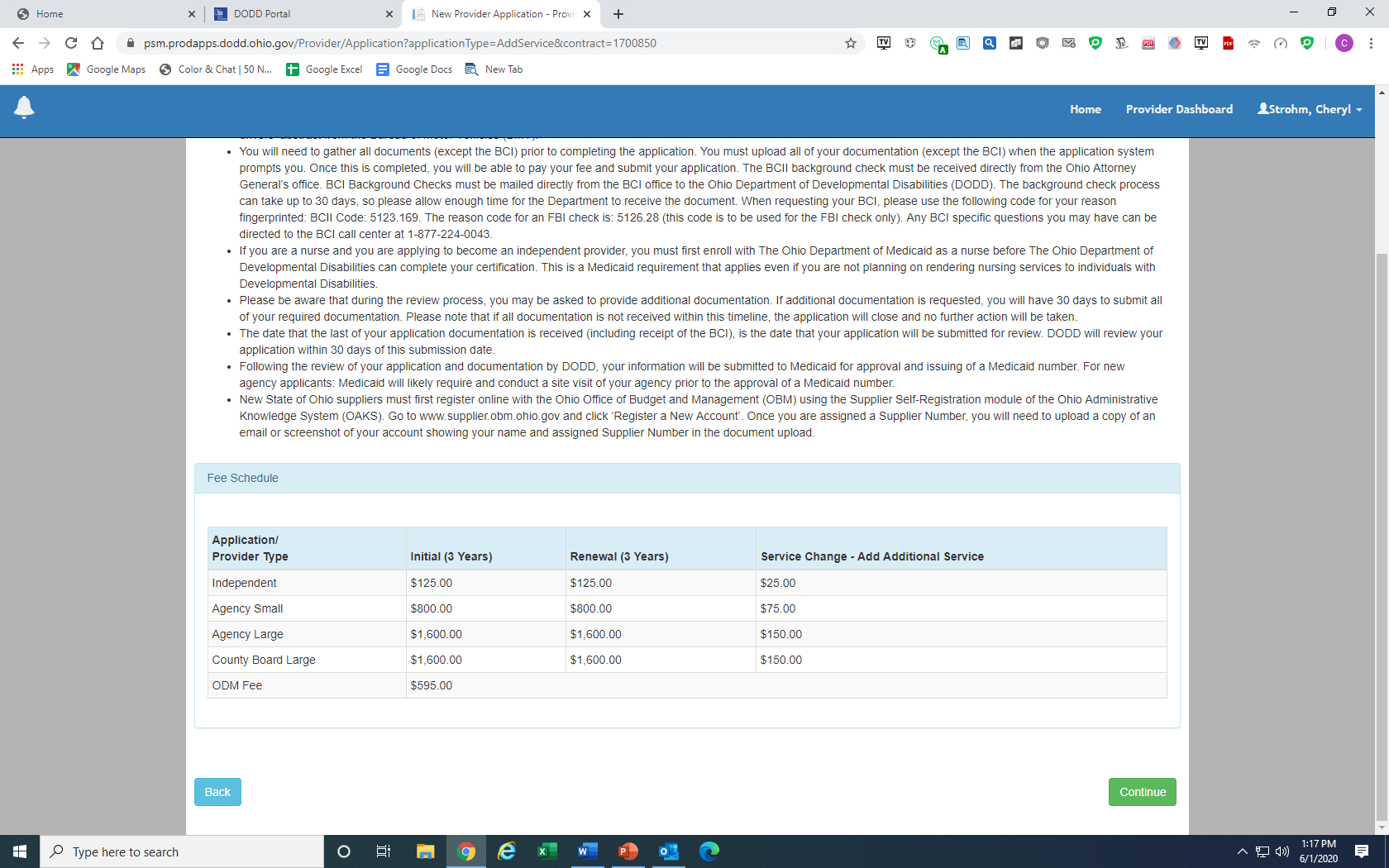 Click Continue
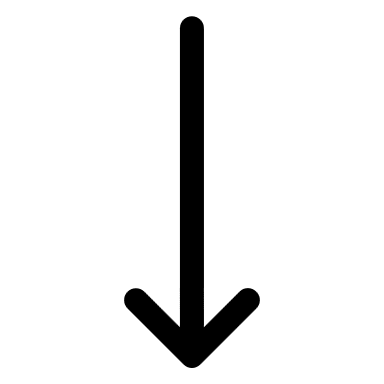 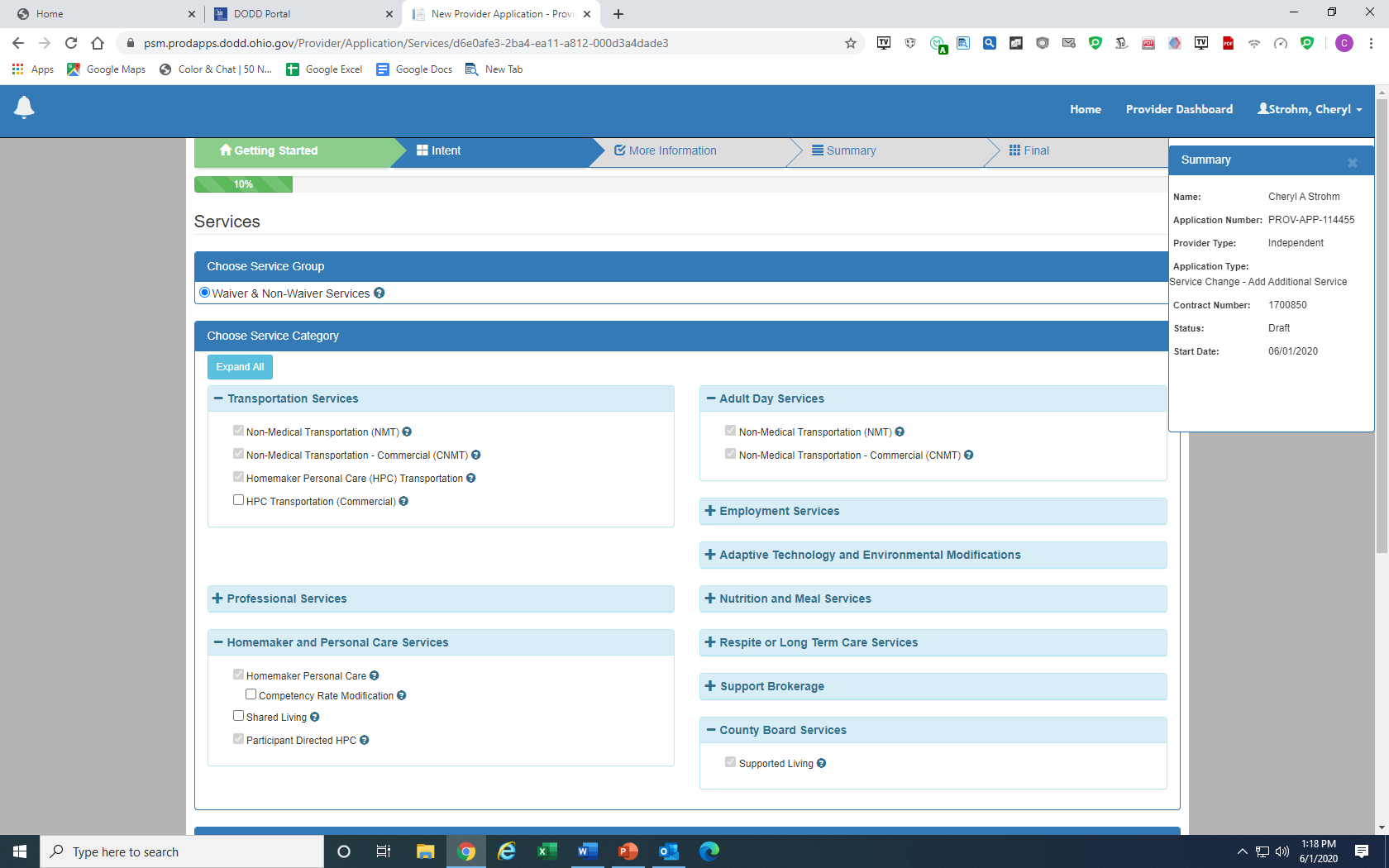 Click the Service that you would like to add on. If you have questions about the service, click the question mark beside the service it will have explanation.